University-National Oceanographic Laboratory System ~UNOLS ~
2019 UNOLS Council 
Summer Teleconference
13,14 August 2019
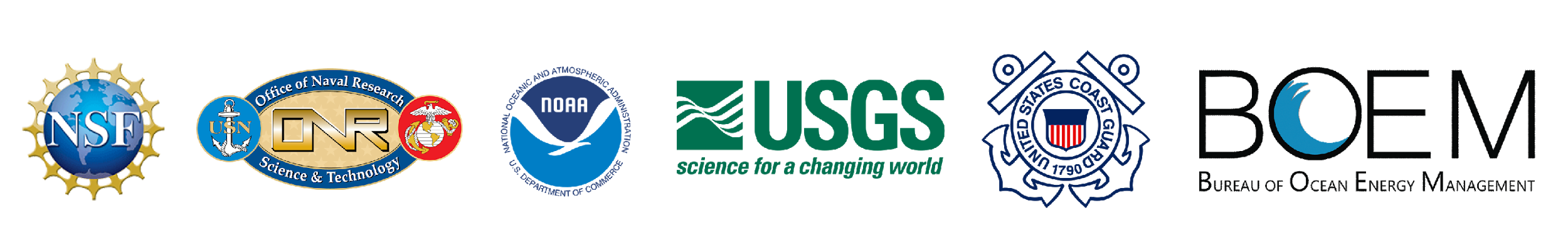 Policies for Science Parties Moving Aboard
Inconsistency in operator policies for science parties moving aboard – when to move aboard/off, dining during load/unload activities
Policies collected from UNOLS Operators (see Read Ahead summary)
Only seems to be an issue for Global/Ocean classes
Is this an issue?  
Is one standard policy necessary for the Global ship operators?
Can it be resolved by clear communication of operator policies that the science community can incorporate into their planning & proposals?
UNOLS Office & Social Media
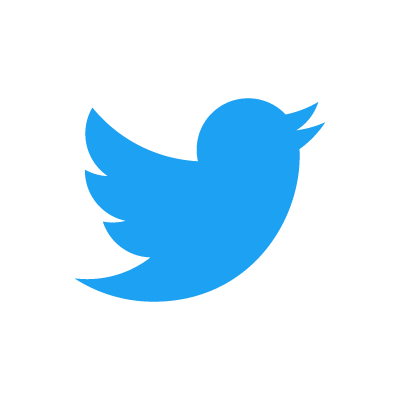 Contact media@unols.org for comments & questions or to share your news stories, accounts, pictures and hashtags.

We want to hear what’s new with you!
@UNOLS
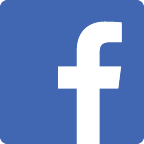 @UNOLS
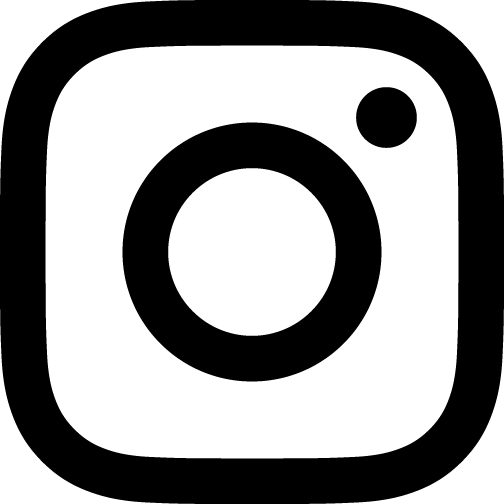 @UNOLS_org
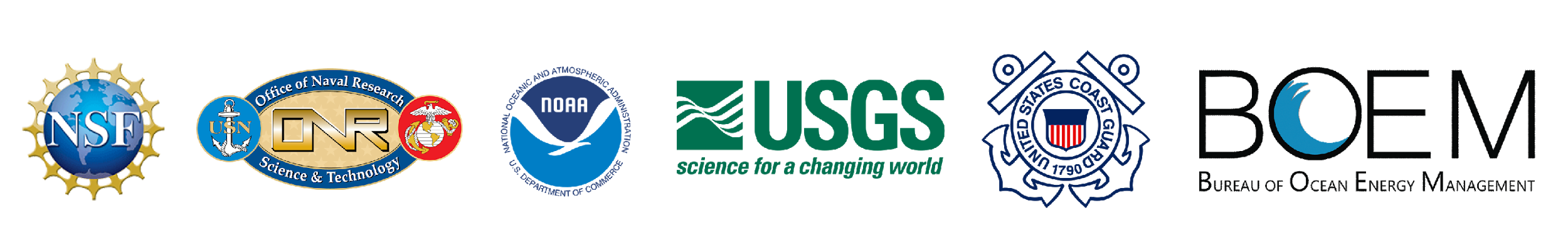